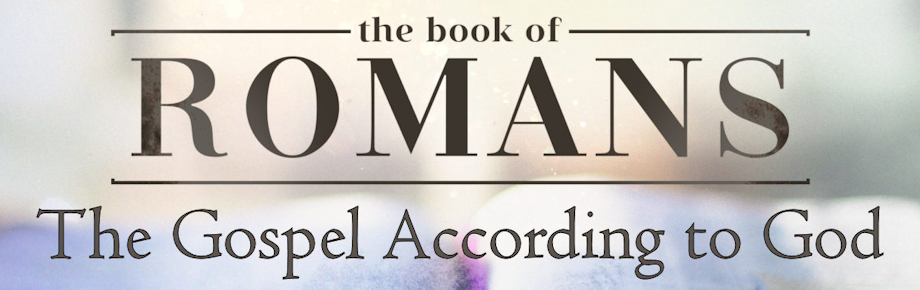 The Sinful Moralist
Romans 2:1-4
Sunday, February 25, 2024
Romans 2:1-4
1 Therefore you have no excuse, everyone of you who passes judgment, for in that which you judge another, you condemn yourself; for you who judge practice the same things. 2 And we know that the judgment of God rightly falls upon those who practice such things. 3 But do you suppose this, O man, when you pass judgment on those who practice such things and do the same yourself, that you will escape the judgment of God? 4 Or do you think lightly of the riches of His kindness and tolerance and patience, not knowing that the kindness of God leads you to repentance?
Three Groups of People
Depraved Humanity (Romans 1:18-32)
Deceived Moralists (Romans 2:1-16)
Deluded Religionists (Romans 2:17-29)
Ecclesiastes 7:20
There is not a righteous man on earth who continually does good and never sins.
Outline of Romans 2:1-4
Man’s Unrighteous Judgment (2:1)
God’s Righteous Judgment (2:2-3)
God’s Patience in Judgment (2:4)
Man’s Unrighteous Judgement (2:1)
Therefore you have no excuse, everyone of you who passes judgment, for in that which you judge another, you condemn yourself; for you who judge practice the same things.
The indication – “you have no excuse…”
Romans 2:1
Therefore you are inexcusable, O man, whoever you are who judge, for in whatever you judge another you condemn yourself; for you who judge practice the same things. (New King James)
Judgment
Do not judge according to appearance, but judge with righteous judgment (John 7:24)
But he who is spiritual judges all things… (1 Corinthians 2:15 -NKJV)
Man’s Unrighteous Judgement (2:1)
Therefore you have no excuse, everyone of you who passes judgment, for in that which you judge another, you condemn yourself; for you who judge practice the same things.
The indication – “you have no excuse…”
The indictment – “for in that which you judge another, you condemn yourself.”
Matthew 7:1-5
1 Do not judge so that you will not be judged. 2 For in the way you judge, you will be judged; and by your standard of measure, it will be measured to you. 3 Why do you look at the speck that is in your brother's eye, but do not notice the log that is in your own eye? 4 Or how can you say to your brother, 'Let me take the speck out of your eye,' and behold, the log is in your own eye? 5 You hypocrite, first take the log out of your own eye, and then you will see clearly to take the speck out of your brother's eye.
Matthew 5:20-22; 27-28
20 For I say to you that unless your righteousness surpasses that of the scribes and Pharisees, you will not enter the kingdom of heaven. 21 You have heard that the ancients were told, 'YOU SHALL NOT COMMIT MURDER' and 'Whoever commits murder shall be liable to the court.' 22 But I say to you that everyone who is angry with his brother shall be guilty before the court; and whoever says to his brother, 'You good-for-nothing,' shall be guilty before the supreme court; and whoever says, 'You fool,' shall be guilty enough to go into the fiery hell.
27 You have heard that it was said, 'YOU SHALL NOT COMMIT ADULTERY'; 28 but I say to you that everyone who looks at a woman with lust for her has already committed adultery with her in his heart.
God’s Righteous Judgement (2:2-3)
2 And we know that the judgment of God rightly falls upon those who practice such things. 3 But do you suppose this, O man, when you pass judgment on those who practice such things and do the same yourself, that you will escape the judgment of God?
The awareness – “we know…”
The accusation – “and do the same yourself…”
Thought

Too often we judge others by their actions and ourselves by our intentions.
God’s Patience in Judgement (2:4)
Or do you think lightly of the riches of His kindness and tolerance and patience, not knowing that the kindness of God leads you to repentance?
The provision of God
Kindness - His goodness; the moral excellence of His character
Tolerance - His bearing with us in our sins and rebellion against Him when such sins deserve His immediate condemnation.
Patience - His great longsuffering in postponing His punishment that is deserved even now if we are not in Christ.
The purpose of God 
The kindness of God leads you to repentance
John MacArthur
“The purpose of the kindness of God is not to excuse men of their sin but to convict them of it and lead them to repentance.”
Ecclesiastes 8:11
Because the sentence against an evil deed is not executed quickly, therefore the hearts of the sons of men among them are given fully to do evil.
Stephen Charnock
Because God is slow to anger, men are more fierce in sin, and not only continue in their old rebellions, but heap new upon them. If He spared them for three transgressions, they will commit four… They invert God's order, and bind themselves stronger to iniquity by that which should bind them faster to their duty.
Chrysostom
God shows us His kindness in order to lead us to repentance, not in order that we might sin even more. If we do not take advantage of this opportunity, the punishment we shall receive will be all the greater.
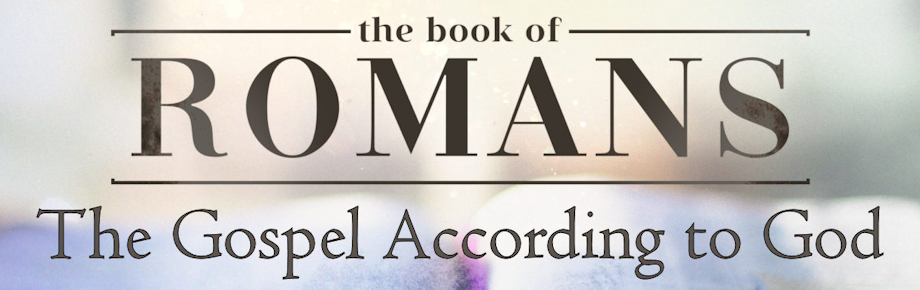 The Sinful Moralist
Romans 2:1-4
Sunday, February 25, 2024